Gases
5/75 Questions in multiple choice 
Almost every year in free response section
1
5.1 Gas Pressure
Gases exert pressure on any surface they come in contact with. 

Pressure is related to the number of collisions the gas molecules have with wall of a container per unit of area per unit of time. 

Pressure = Force / Area
2
The force of impact of a single collision is too small to be sensed. Taken all together, this large number of impacts of gas molecules exerts a large force on a surface

The larger the number of collisions per area of enclosure, the larger the pressure:
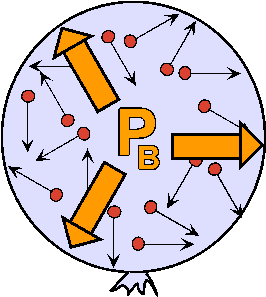 3
Units for Pressure
The SI-unit of pressure is Pascal [Pa]
Atmospheres (atm)
Millimeters of Mercury (mmHg)
Torr (torr)
Pressure per square inch (Psi) = lbs/in2

1atm = 760 mmHg = 760 torr 
1atm = 76cmHg
1 atm = 1.013 x105 Pa 
1 atm = 14.69 psi
4
Types of Pressure
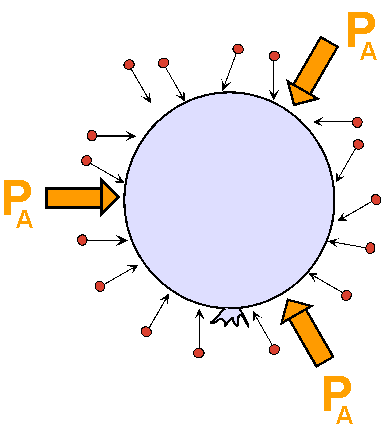 5
5.2 Boyles Law Demo
lets assume that the balloon is tight, so that the amount or mass of air in it stays the same
Density = mass/ volume, 
the gas density of the balloon thus varies only with its volume (when mass is held constant). 
If we squeeze the balloon, we compress the air and two things will happen: 
the air pressure in the balloon will increase. 
the density of the air in the balloon will increase. 

Since density is mass over volume, and the mass stays constant, the rise in density means that the volume of the balloon decreases: pressure goes up  (↑); volume goes down (↓) 

Pressure and volume are inversely proportional
6
Boyle’s Law
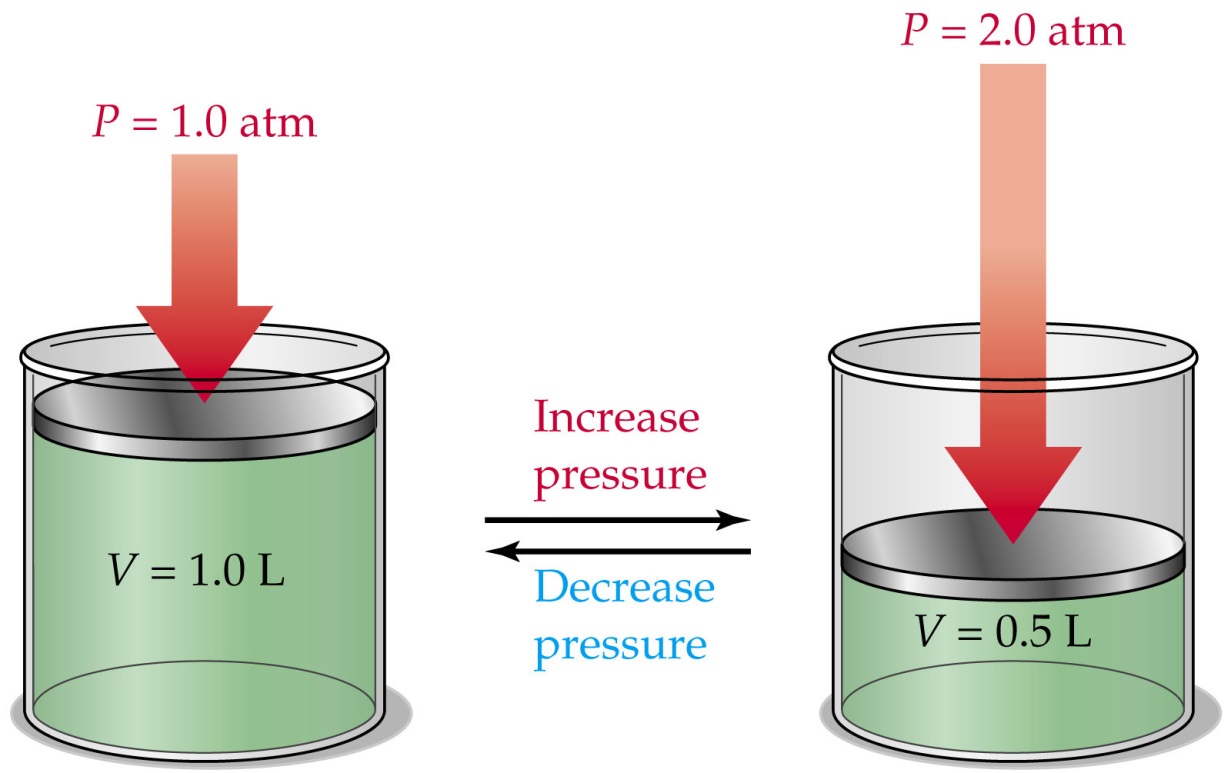 P ↓ 

V ↑
P ↑

V ↓
At a constant temperature and a fixed quantity of gas pressure and volume are inversely proportional. 
P1 V1 = P2 V2    ( 1 = initial 2 = final)
7
Graphical Explanation
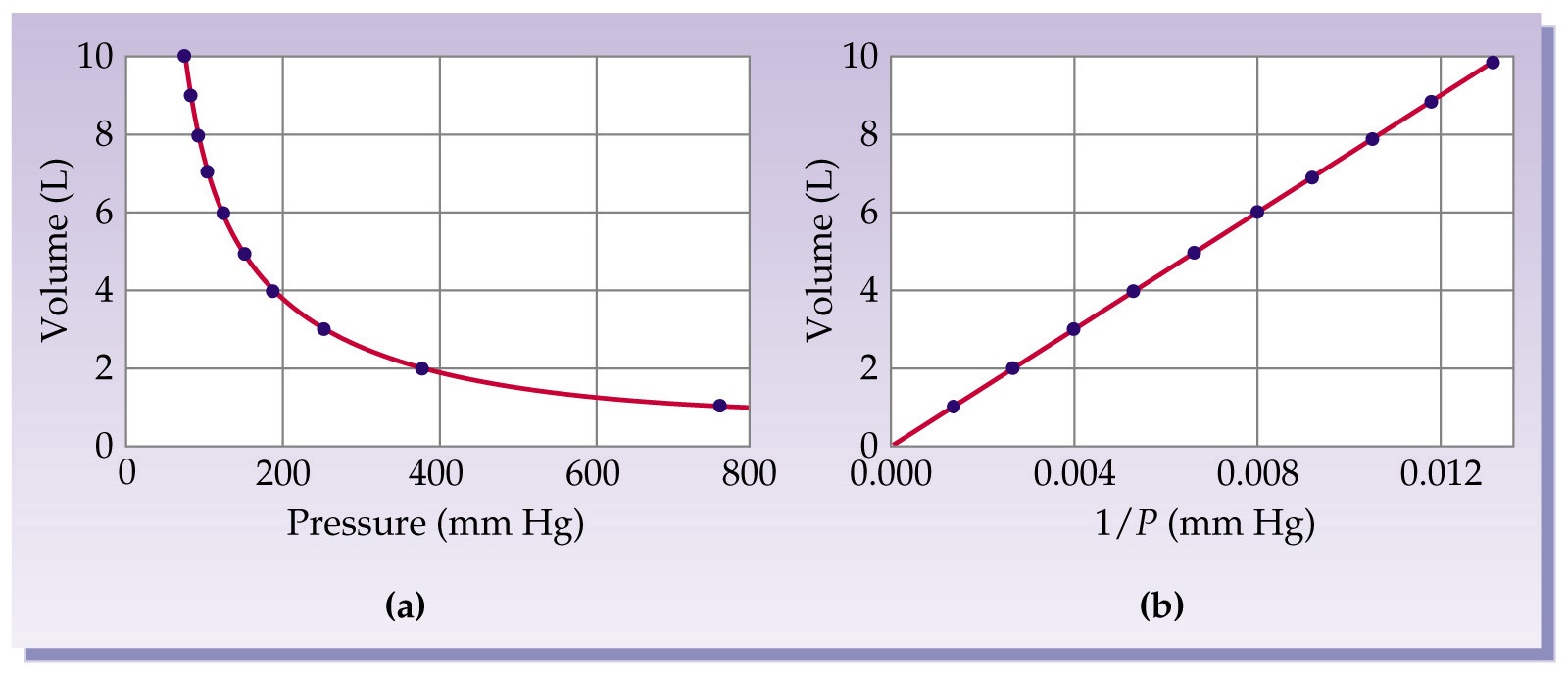 At a constant temperature and a fixed quantity of gas pressure and volume are inversely proportional. 
P1 V1 = P2 V2    ( 1 = initial 2 = final)
8
Boyle’s Example
Mini Lab
9
Example
A 3.0L bulb containing He at 145 mmHg is connected by a value to a 2.0 L bulb containing Argon gas at 335 mmHg. Calculate the partial pressure of each gas and the total pressure after the valve between the flasks is opened.
3.0 L 
He 145 mmHg
2.0 L  Ar
355 mmHg
10
Answer
First we need to find the total volume of the bulbs: 
              Vtotal = Va +Vb   = 3+2=5
Next we need to do Boyles’s law twice, once for each bulb to find P of each gas.                           			P1 V1 = P2 V2 

He: 145(3) = P2 (5)    Ar = 355 (2) = P2 (5) 
       P2 =87 mmHg            P2= 142 mmHg
11
Answer Cont.
He: 145(3) = P2 (5)    Ar:  355 (2) = P2 (5) 
       P2 =87 mmHg            P2= 142 mmHg

Now we need to find the pressure after the valve between the two flasks is opened.

Ptotal= P2He +P2Ar
          = 87 + 142
       = 229 mmHg
12
Bonus
Convert 229 mmHg to atm

229 mmHg  x     1 atm          = 0.303 atm
                        760 mmHg
13
Charles's Law Demo
By warming the balloon up, we increase the speed of the moving gas molecules inside it.

This increases the rate at which the gas molecules hit the wall of the balloon. 

Because the balloon’s skin is elastic, it expands upon this increased pushing from inside, and the volume taken up by the same mass of gas increases with temperature.
14
Charles's Law
At constant pressure the volume of gas is direct proportional to its temperature.
                     V1   = V2
                               T1          T2
Note: Temp is ALWAYS in Kelvin!!!!
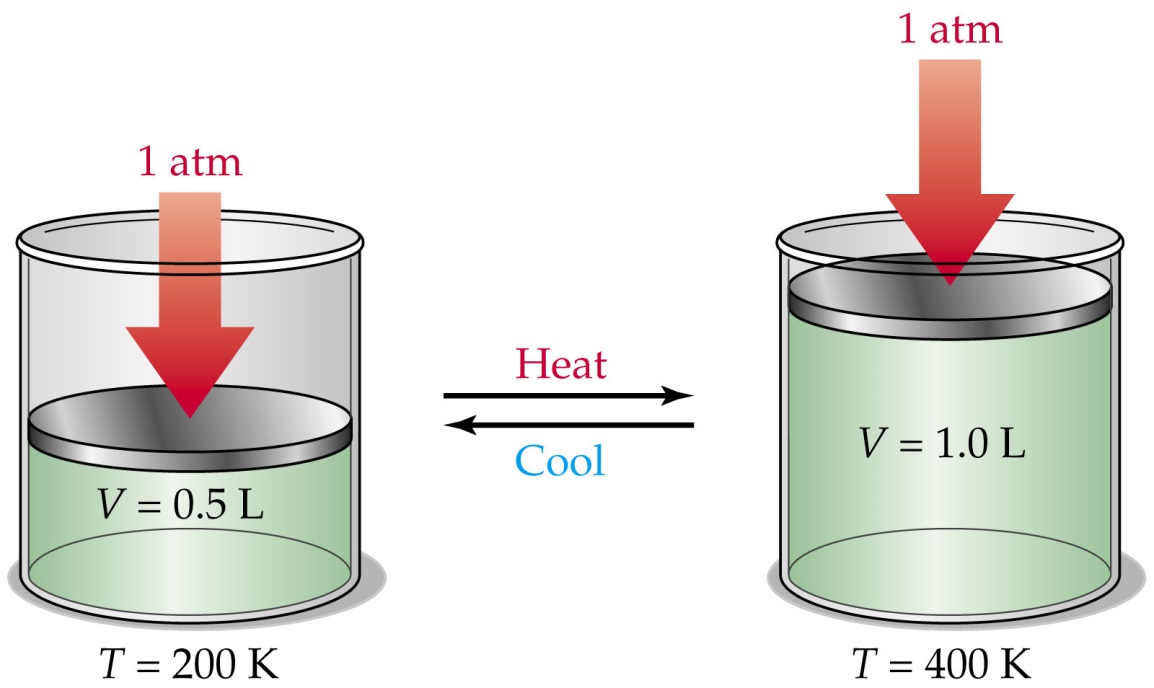 T ↑

V ↑
T ↓

V ↓
15
Charles's Law Mini Lab
Mini Lab
16
Graphical Explanation
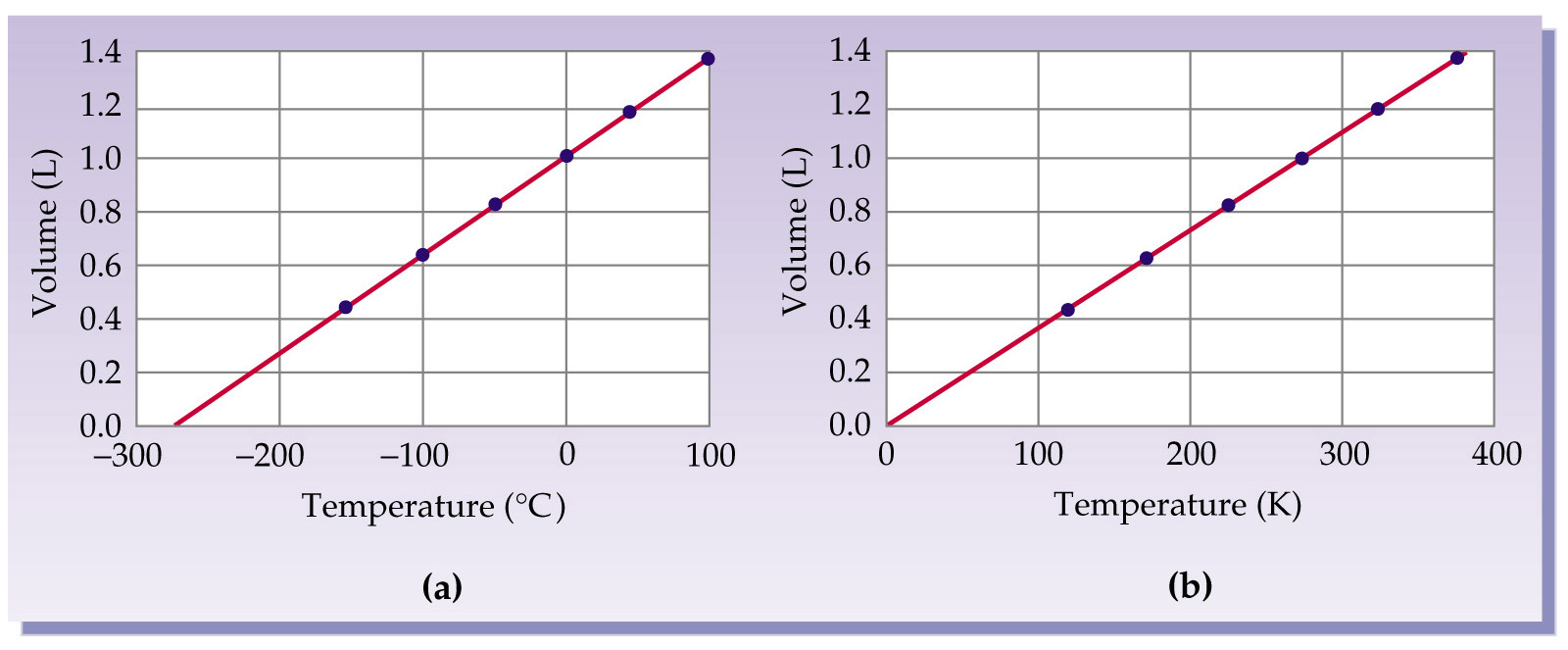 17
Charles's Law Example
A balloon is filled to a volume of 
7.00 x 102ml at a temperature of 20.0◦C. The balloon is then cooled at a constant pressure to a temperature of 1.0x102K. 
What is the final volume of the balloon?
18
Answer
20C + 273 = 293 K 


7.00 x 102ml   =       V2
293 K                 1.0x102K. 

V2= 238.9 ml
19
Avogadro’s Law
Equal volumes of gas at the same temperature and pressure contain equal numbers of moles. 

If temperature and Pressure are constant Volume of a gas is directly proportional to the number of moles.
20
[Speaker Notes: Poroptional to the]
Avogadro’s Law
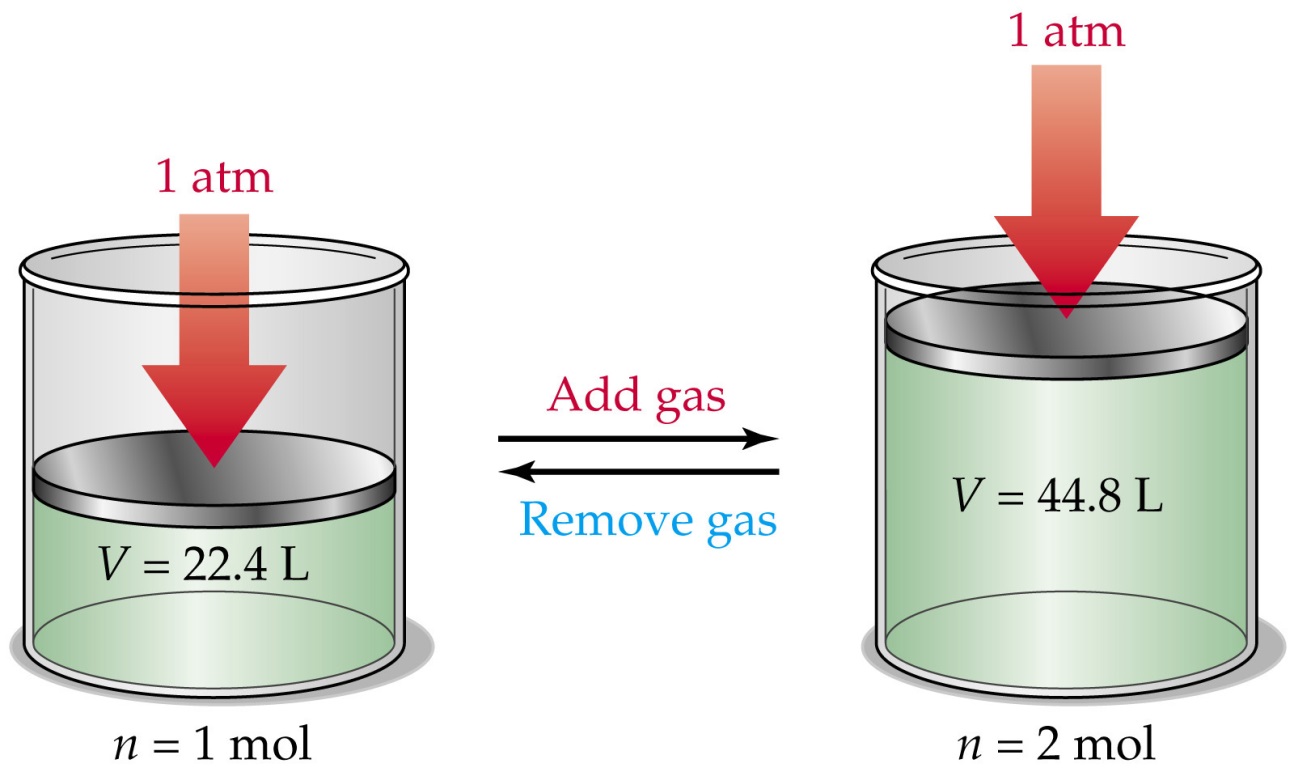 V ↓


n ↓
V ↑

n ↑
At constant temperature and Pressure the  Volume of a gas is directly proportional to the number of moles. 
                            V1  = V2                            n1     n2
21
Example
How many liters of O2 gas are required to prepare 100 L of CO2 gas by the following reaction. 

2 CO (g) + O2 (g)                       2  CO2 (g)
22
Answer
V1  = V2                         n1     n2

100 = V2
1 
V2= 50L
23
Homework
Write out the formulas for
Boyle, Charles's, and Avogadro 5 times each 
Then do problems
Pg: 232-233    23, 29, 31, 32
24
Combined Gas Law
This is used when nothing is constant in an experiment. 
   P1V1     =  P2V                              T1             T2

P = atm 
V = L 
T = K
25
Example
A gas is contained in a cylinder with a temperature of 281 K and a volume of 2.1 ml at a pressure of 6.4 atm. The gas is heated to a new temperature of 298 K and  the pressure decreases to 1 atm.
What is the new volume of the gas.
26
Answer
P1V1     =  P2V2
                         T1             T2

P1= 6.4atm 
V1 = 2.1 ml
T1 = 281 k
P2= 1 atm 
V2= ?
T2 = 298 K
6.4 (2.1)  = 1 (V2)
  281             298 

V2 = 14ml
27
STP
Standard Temperature and Pressure 

P = 1 atm = 760 torr
T = 273 K ,  (00C) 
The volume occupied by 1mole of ideal gas at STP = 22.4 L 

Trick: they won’t always give you 1 mole of gas!!!
28
STP Question
What would be the volume at STP of   4.06 L of nitrogen gas, at 715 torr and 28ºC ?
29
Answer
P1V1/T1  = P2V2/T2
30
Ideal Gas Law  10.4
Ideal gas: a hypothetical gas whose pressure (atm), volume (L), and temperature (K) behave as predicted every time. (Perfect like each and everyone of you!) 

Ideal Gas Law:       PV = nRT 

gas constant:
R=  0.0821 L x Atm/mol x K
31
Example
A 50.0L cylinder of acetylene C2H2 has a pressure of 17.1 atm at 21C . What is the mass of acetylene in the cylinder.
32
Answer
PV = nRT

21 + 273 = 294 K
                     17.1 (50.0) = n (0.0821) (294)
                                   n = 35.4 mol 
Need answer in grams 

35.4 C2H2   x 26g C2H2        = 920 g C2H2
                        1 mol C2H2
33
A short Way to do that
mw = mRT
              VP

An unknown gas weighs 34g and occupies 6.7L at a pressure of 2 atm at temperature of 245K.What is its average molecular weight.
34
Answer
51 g/mol
35
Dalton’s Law of Partial Pressures
The total pressure of a mixture of gases is the sum of the pressure of all of the gases. 

Ptotal = P1 + P2+ P3 ……
36
Partial pressure of a gas is directly proportional to the number of moles of gas. 

   EX: if 25% of a gas mixture is He, then the partial pressure due to the He will be 25% of the total pressure

Pa = (Ptotal) (Xa) 

Xa = moles of gas A / total moles of the gas
37
Homework
Pg 233: 45,47,56,61,69
38
Mole Fraction (X1)
The ratio of the number of moles of a given component in a mixture to the total number of moles in the mixture. 

                   X1 =        n1  
                                                n1 +n2 +n3

n = moles  = PV/RT
39
Kinetic Molecular Theory
Gases consist of large numbers of molecules that are continuously in random motion.

The volume of a molecule of gas is negligible, compared to total volume of gas. 

Attractive and repulsive forces between gas molecules are negligible.
40
Kinetic Molecular Theory
Average kinetic energy of gas is constant at constant temperature. 

The average kinetic energy of a collection of gas particles is assumed to be directly proportional to the Kelvin temperature of the gas.
41
Kinetic Molecular Theory
The theory gives us an understating of both pressure and temperature at a molecular level. 

As temp increases K.E increases. 

If temp doubles K.E doubles

The greater the temperature the greater the average kinetic energy of the gas
42
KMT
If several gases are present in a sample at a given temp, all of the gases, regardless of identify will have the same average kinetic molecular energy. 

There are no forces of attraction  between gas molecules in an ideal gas.
 
Gas molecules are in constant motion
43
Total kinetic energy of a gas sample
R = gas constant 8.31  joules/mol-K 
                    (0.0821 L x Atm/mol x K)
n = # moles 
T = temp in K
44
Average kinetic energy of a single gas molecule at a given temparture
m = mass of molecule in kg
٧ = is the speed of the molecules in m/s  
K.E = joules
45
Maxwell-Boltzmann Distribution Function
Figure 1 shows the Maxwell-Boltzmann Distribution of speeds for a certain gas at a certain temperature, such as nitrogen at 298 K. The speed at the top of the curve is called the most probable speed because the largest number of molecules have that speed.
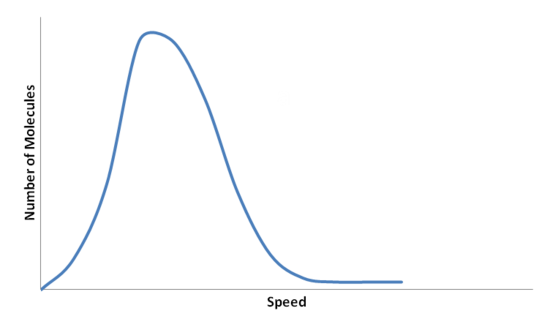 46
Maxwell-Boltzmann Distribution is affected by temperature
At lower temperatures, the molecules have less energy. Therefore, the speeds of the molecules are lower and the distribution has a smaller range. As the temperature of the molecules increases, the distribution flattens out. Because the molecules have greater energy at higher temperature, the molecules are moving faster.
47
5.7 Effusion – Diffusion
Effusion: 
The rate at which a gas 
Is able to escape through a tiny hole.
Effusion: 
The rate at which a gas 
Is able to escape through a tiny hole.
Effusion: 
The rate at which a gas 
Is able to escape through a tiny hole.
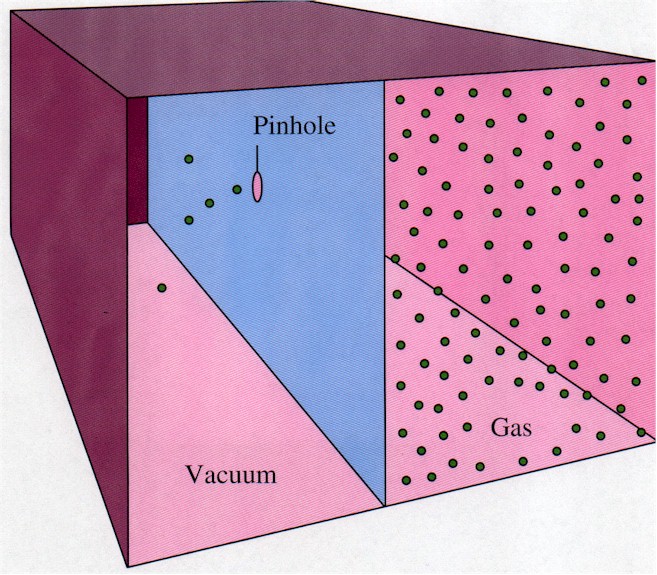 48
Grahams law of effusion
Used to compare the avg, speed (rate of effusion) of two different gasses in a sample.    





M = molar mass of gas
r = rate of effusion of a gas or avg. speed of molecule.
49
Diffusion
Diffusion: 
the spread of one substance throughout a second substance.
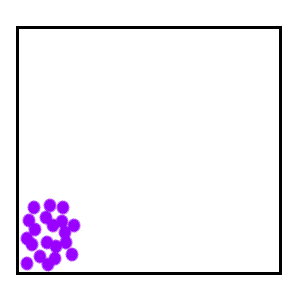 50
Van der Waals Equation
P = atm                   T = absolute temp of gas K
V = L                       R = 0.0821 l-atm/mol-K
n = moles                

a = a constant different for each gas that takes into account attractive forces. (given)

b= a constant different for each gas that takes into account volume (size) of each molecule. (given)
51
What does Van der Waals do?
Van der Waals  equation adjusts the ideal gas law and kinetic molecular theory to take into account these non-ideal gases (gases at low temperatures and high pressures.)
52
Van der Waals equation (yes 2 a’s )
At ↑pressure there is less space between gas molecules so the volume of the molecules themselves becomes more relevant.
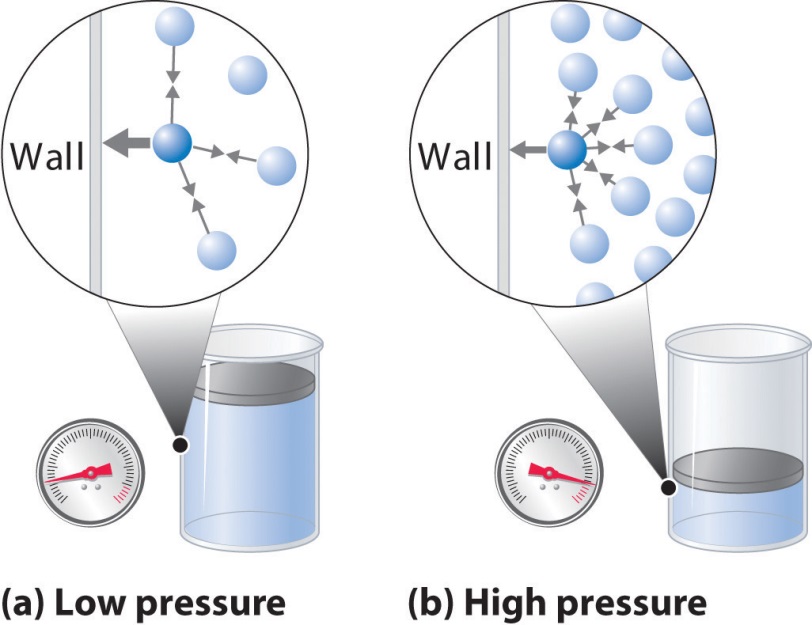 53
At low temperatures gases become VERY tightly packed due to less  K.E. ideal way because with out high K. E they become susceptible to attractive forces between gas molecules which could cause the molecules to condense.   

thus the ideal gas law fails us at high pressures and low temperatures…. 
            Van Der Waals to the rescue!
54
AP Examples
Q1  Which of the following gases would you expect to have the largest value for van Der Waals constant b? 
                H2    N2    CH4   C2H6     C3H8

Q2 Which of the following gases would you expect to have the largest value for van Der Waals constant a?

                   H2  N2  CH4   CO2
55
Answer
Q1 b measures the size of molecules so the largest molecule would have the largest b      C3H8


Q2 a measures the intermolecular forces of attraction so the most ionic/polar molecule would have the largest a
                            CO2
56
Chemistry in the atmosphere
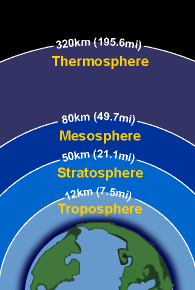 Principle components 
NO2, O2, H2O, CO2

N2 Troposphere 



Chemistry in the troposphere is most influenced by human activities.
57
Pollution
Long term effects on weather patterns 

Sources: 
Combustion of petroleum (CO2, CO, NO, NO2)
58
Dangerous Reactions
NO2 (g)            NO (g) + O (g) 

O (g) + O2 (g)    O3 (g) ozone
Radiant heat
59
Why Ozone stinks
Can react directly with other pollutants 
Can absorb light  and break up to form hydroxyl radicals that are oxidizing agents. 
Hydroxyl radicals are a danger to your repertory system and mucus membranes.
60
Photochemical smog
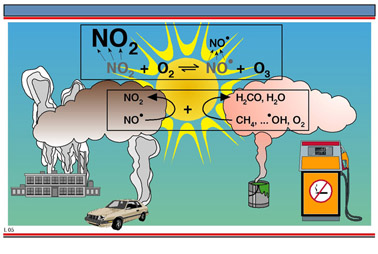 Photochemical smog is a type of air pollution produced when sunlight acts upon motor vehicle exhaust gases to form harmful substances such as ozone (O3)
61
Burning Coal
S (in coal) + O2 (g)  SO2 (g) 

SO2 (g) + H2O  H2SO4 (Acid Rain)
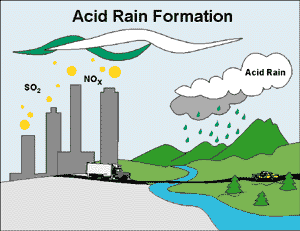 62
Homework
Pg 232
71,7377,79 
Princeton review problem 1 and 2 on pg 94

\
63